PRIMER
MODULO
SEGUNDO
MODULO
TERCER
MODULO
CUARTO
MODULO
QUINTO
MODULO
SEXTO
MODULO
ASIGNATURA
S
ASIGNATURA
S
ASIGNATURA
S
ASIGNATURA
S
ASIGNATURA
S
ASIGNATURA
S
GEOGRAFÍA
MATEMÁTICAS
I
4
MATEMÁTICAS
II
4
MATEMÁTICAS
III
4
MATEMÁTICAS
IV
4
FILOSOFÍA
2
ESTRUCTURA 
SOCIOECONÓMICA DE
MÉXICO
QUÍMICA I
3
QUÍMICA II
3
BIOLOGÍA I
3
BIOLOGÍA II
3
2
ECOLOGÍA Y
MEDIO AMBIENTE
2
ÉTICA 
I
2
ÉTICA II
2
FÍSICA I
3
FÍSICA II
3
2
HISTORIA UNIVERSAL
CONTEMPORÁNEA
2
FORMACIÓN 
PROPEDÉUTICA
FORMACIÓN 
PROPEDÉUTICA
METODOLOGÍA DE
 LA INVESTIGACIÓN
3
INTRODUCCIÓN
A LAS CIENCIAS 
SOCIALES
2
HISTORIA DE
MÉXICO I
2
HISTORIA DE
MEXICO II
2
2
FORMACIÓN 
PROPEDÉUTICA
2
FORMACIÓN 
PROPEDÉUTICA
TALLER DE
LECTURA Y
REDACCIÓN I
3
TALLER DE
LECTURA Y
REDACCIÓN II
2
LITERATURA I
2
LITERATURA II
2
2
FORMACIÓN 
PROPEDÉUTICA
2
INGLÉS I
2
INGLÉS II
2
INGLÉS III
2
INGLÉS IV
2
FORMACIÓN 
PROPEDÉUTICA
2
INFORMÁTICA I
2
INFORMÁTICA II
2
APRENDIZAJE 
AUTOGESTIVO
2
DESARROLLO  
HUMANO
3
MAPA CURRICULAR  
Bachillerato Virtual
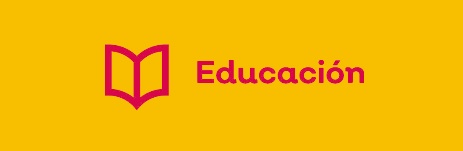 Nombre de la Institución:
Domicilio:
CCT:
2
FORMACIÓN 
PROPEDÉUTICA
2
16
2
FORMACIÓN 
PROPEDÉUTICA
16
12
14
21
20
FORMACIÓN BÁSICA
FORMACION HUMANA
GUADALUPE SUÁREZ TREJO
TITULAR DEL ÁREA ACADÉMICA DE EDUCACIÓN MEDIA SUPERIOR
FORMACIÓN PROPEDÉUTICA
VICTOR HUGO PRADO VÁZQUEZ
DIRECTOR DE EDUCACIÓN MEDIA SU´PERIOR